25
Wahr
Interessant
Vier Ziele:Die Predigt ist…
Klar
Relevant
Black
Kostenlöse Präsentationen kann man herunterladen!
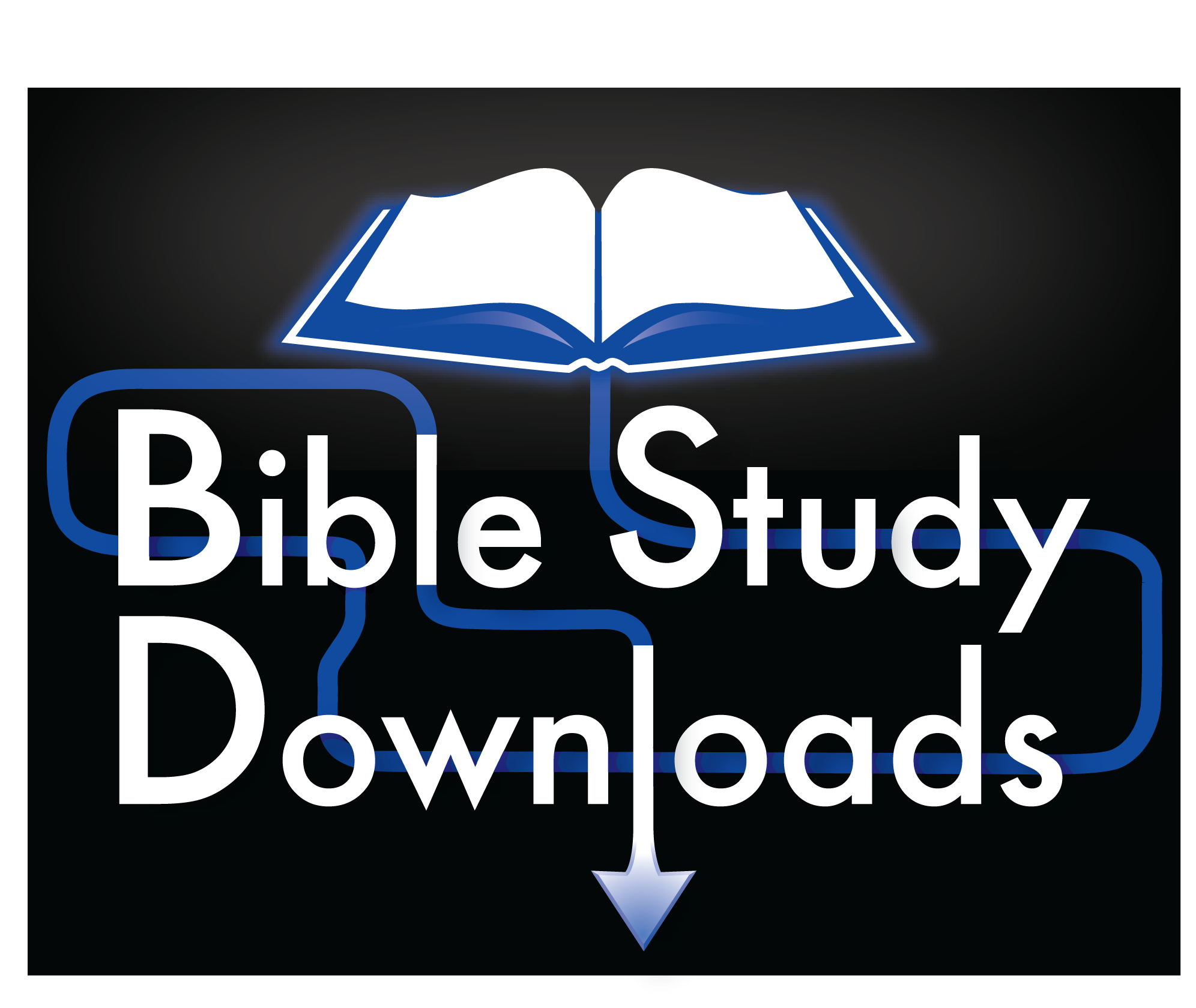 Mehr Links: biblestudydownloads.com